Introduction to Economic Principles
Unit 1
What is Economics?
Lesson 1
Economics
Scarcity: when there’s not enough of a resource to meet all the wants for it.
The study of how we choose to allocate scarce resources given our unlimited wants.
Presents the problem of how to allocate the resources both
Fairly
Equitably
Fair ≠ Equitable
Scenario: Medical Scenarios
We only have one liver available and 12 sick people
Who get’s the liver?
How do we pick?
Ethics and policy tend to focus on fairness and equity
Economics will simply analyze efficiency of how resources are allocated.
Opportunity Cost
Lesson 2
Opportunity Cost
Arises because people are faced with choices.
The quantity of one good you must give up in order to obtain one additional unit of another good. ***OC measures only the greatest forgone product.
Easiest way to measure opportunity cost is with money. For example, to buy ONE MORE hamburger you might have to spend $3. So the opportunity cost is simply the price.
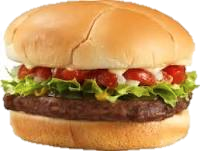 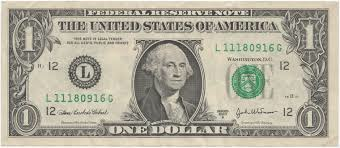 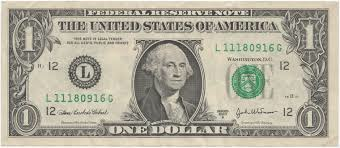 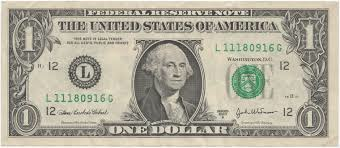 [Speaker Notes: Economics studies the margins; that is, it looks at unit changes.]
Opportunity Cost
Economic Assumption: We don’t save our money; that is, we spend all our money.
So if you didn’t buy a burger, what would you buy?
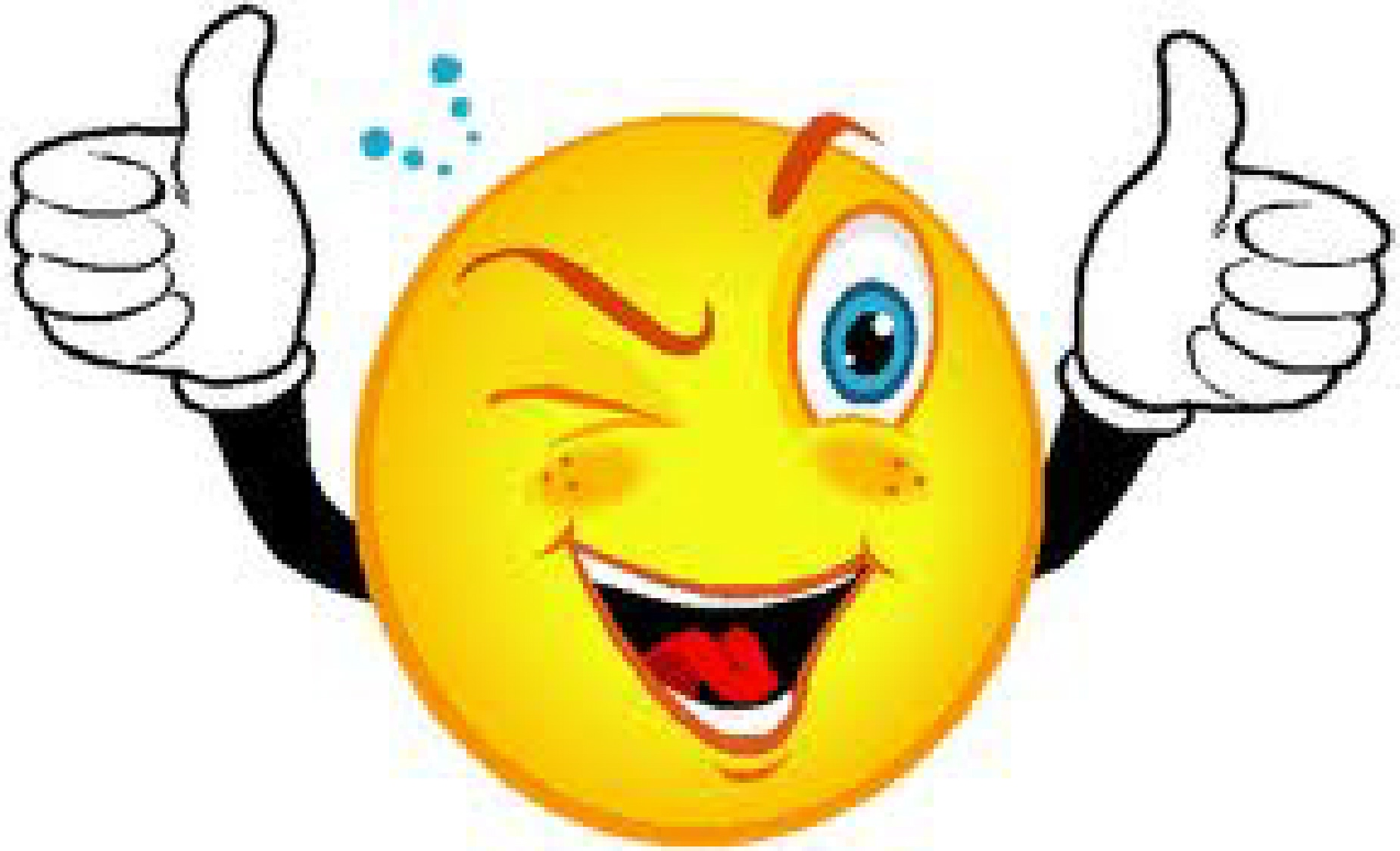 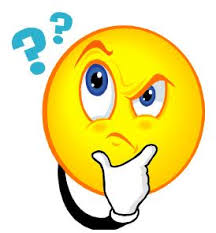 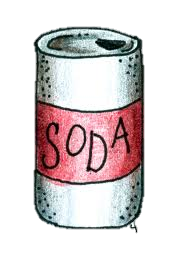 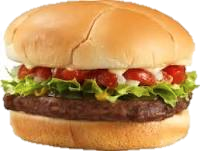 [Speaker Notes: We don’t always measure opportunity cost in dollars, however. In economics we assume we will spend our money. So if we don’t buy good A, we’ll buy good B. Therefore, we often like to determine how much of good B we sacrifice to have one additional unit of good A.]
What is the OC of a hamburger?
$3
$1
$3
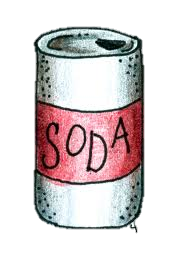 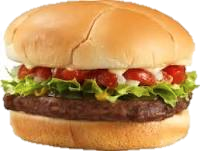 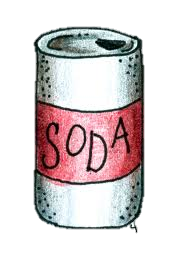 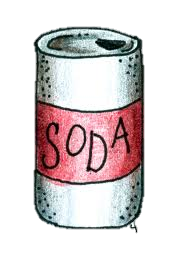 [Speaker Notes: The opportunity cost of a hamburger isn’t 1 soda, however. If soda is $1, then the opportunity cost of a hamburger is actually 3 sodas. Therefore, buying one hamburger means you must GIVE UP or forego 3 sodas. This is what we mean by opportunity cost.]
What is the OC of a hamburger if the only other food you’d consider buying is pizza?
$3
$2
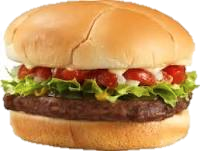 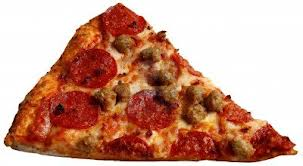 [Speaker Notes: How can we figure this out? Do we have to give up more or less than one slice of pizza?]
Calculating OC given PricesThe Consumer Problem
[Speaker Notes: The most important thing you can do is ask yourself if your answer makes sense. Given the prices, should you get more or less of Good B?

Milkshake = ¾ = .75
Fries = 3/2 = 1.5
Soda = 3/1 = 3]
Homework
Identify 5 goods (products) that you might have to decide between when you go shopping. Identify their prices.
Calculate the opportunity cost to buy the most expensive of the products instead of the other products. You should have 4 calculations.
Opportunity Cost and Comparative Advantage
Lesson 3
Warm-Up: Calculate the OCFurby
$15
$20
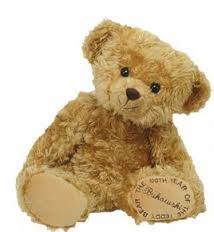 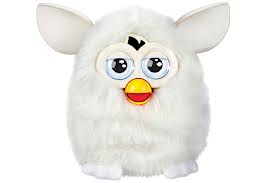 Consumer v. Producer
OC is not always about money
Demand-Side v. Supply-Side Economics
Demand = Consumer
Supply = Producer
OC = Next Best Alternative
Consumer: What else could you buy with your money?
Producer: What else could you produce with your resources?
[Speaker Notes: Demand-side economics deals with the CONSUMER
Supply-side economics deals with the PRODUCER]
Johnny Appleseed
picked a bushel of apples and plans to either bake a bunch of apple pies or make a bunch of caramel apples for his town’s Autumn Festival bake sale. The table to the right indicates the maximum number of each he can produce if he ONLY produces that one product (or good).
Calculate OCPie
Calculate OCCaramel
[Speaker Notes: Before we begin, take a look at the numbers. Do you think baking a pie will cost a lot of caramel apples, or just a few? You should always think about whether your answer should be <1 or >1.

OC Pie = 120/15 = 240/30 = 24/3 = 8 caramel apples
OC Caramel = 15/120 = 30/240 = 3/24 = 1/8 pies]
Calculating the Producer’s OC
[Speaker Notes: Note that this is the reciprocal of how we calculate OC when using prices. Don’t mix these up.

Again, the best thing you can do is ask yourself, “Does this make sense?”]
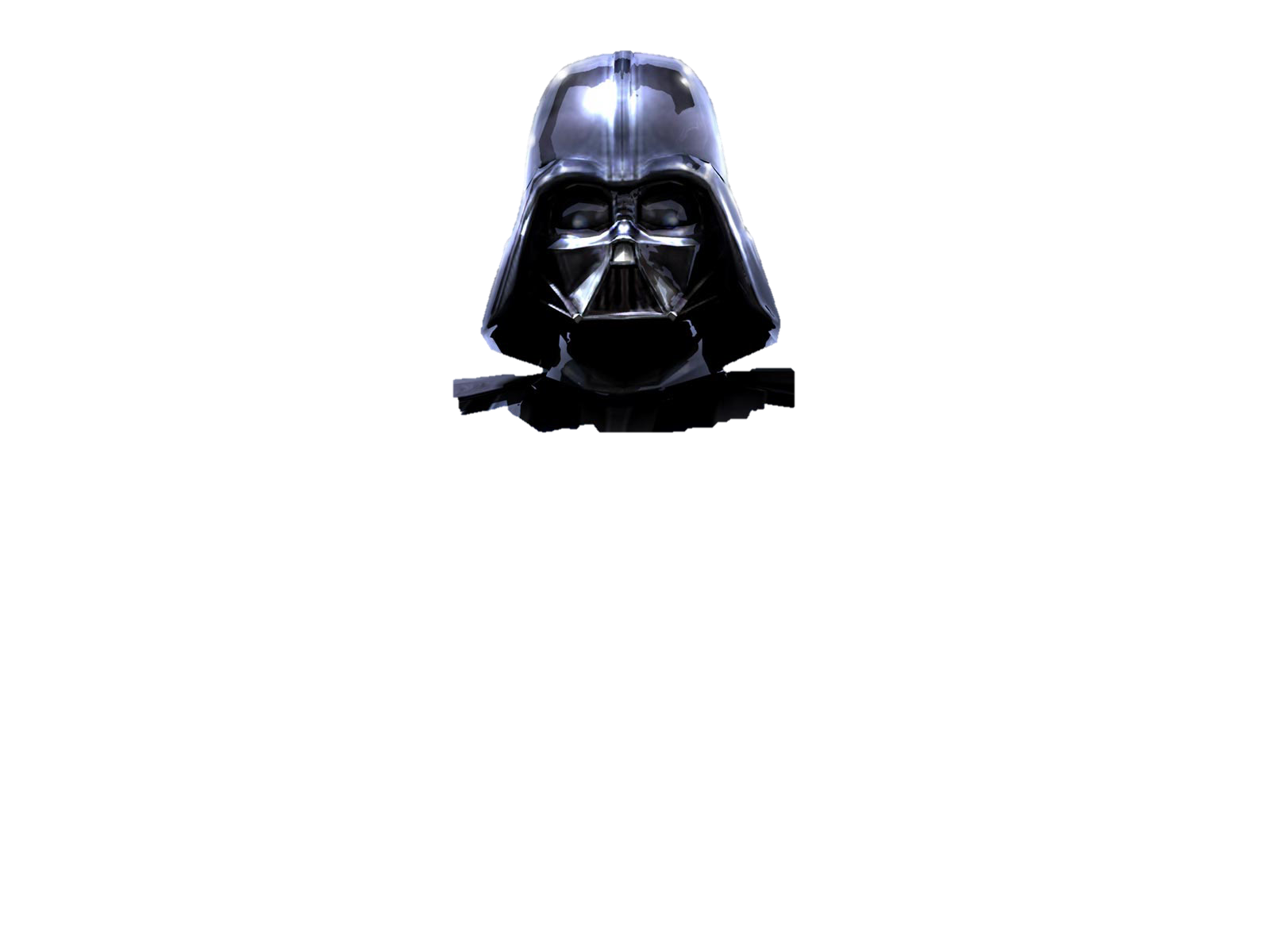 Darth Vader
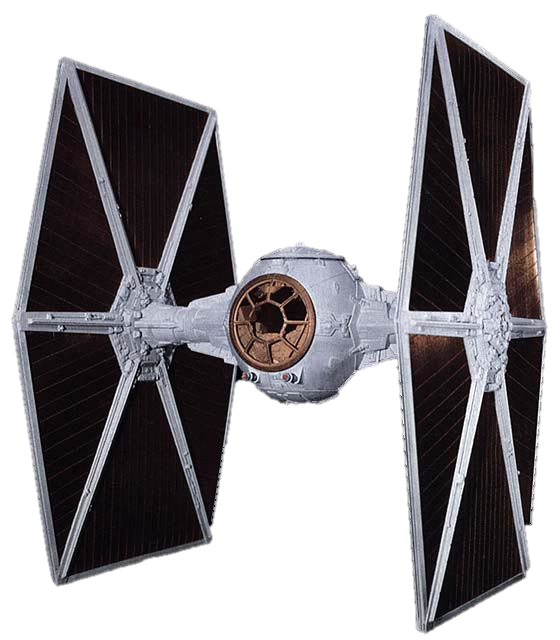 has the resources to produce drones or TIE fighters.
Calculate OCDrone
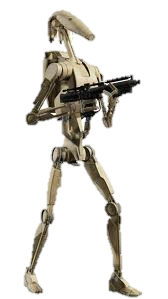 Calculate OCTIE
Why Do We Care About Calculating OC?
Let’s us examine EFFICIENCY.
Gives us a way to compare different producers.
Let’s look at an example
Romeo and Caesar’s vs.Nica’s Market
How do you make comparisons?
[Speaker Notes: Two markets have the resources to produce pizza and sandwiches. The number of pizzas and sandwiches each market can make in an hour is shown in the table.]
How do you make comparisons?
Determine who is more efficient
Do you want a higher or lower OC?

Lower OC – Greater Efficiency
Who is more efficient at making pizza?
Nica’s
Who is more efficient at making sandwiches?
R&C
[Speaker Notes: Remember that OC is a COST. We always want a lower cost. This means we don’t have to give up as much to produce it.]
Why Does Efficiency Matter?
[Speaker Notes: Class discussion:
Think back to the first activity we ever did in class.
If everyone specialized in what they were most efficient at, then they could trade and everyone would be better off.

Let’s assume both markets operate for just two hours.
Each market spends 1 hour making pizza and 1 hour making sandwiches
R&C = 45 sandwiches + 15 pizzas
Nica’s = 50 sandwiches + 25 pizzas
Total production = 95 sandwiches + 40 pizzas
Let’s assume the markets specialize and trade
Each market only produces what it’s most efficient at making.
R&C = 90 sandwiches
Nica’s = 50 pizzas
Total production = 90 sandwiches and 50 pizzas

Although there are 5 fewer sandwiches, there are 10 more pizzas. OCP = 5/10 = ½ sandwich, instead of 2 or 3 sandwiches when they worked alone.]
Comparative Advantage
Assume there are two firms: A and B
Firm A has a comparative advantage in the production of X if OCA:X < OCB:X
That is, when one firm is more EFFICIENT at producing a given good, that firm has a comparative advantage
Comparative Advantage = Specialization
Absolute Advantage
It’s about sheer numbers.
A firm has an absolute advantage in the production of a good if it can produce MORE of said good than another firm.
Practice Questions
Calculate the OC to produce each good. Then determine whether either farmer has a comparative advantage. If so, in which good should they specialize?
Practice #1Two farmers raise hens and cows.
Practice #2Two farmers produce carrots and lettuce.
Practice #3Two farmers produce eggs and corn.
Homework
Each group should create two of their own Comparative Advantage questions.
Groups will trade questions next class.
Create an answer key with a full explanation of the solution.
Comparative Advantage
Lesson 4
Warm-Up-OutputLincoln, Inc. and Log Co. produce lumber and paper. The table below gives the production alternatives of both companies, using equal amounts of resources. Complete the table. Then, determine which company has a comparative advantage in which good.
Homework Check
Take out a sheet of paper. Put your name on top.
Switch problems with five different people. Check your solution on the back of the paper.
Activity – CA (Input)
Students will break into 2 groups. Each group will be a firm.
Groups will be instructed to make 20 paper airplanes of a given style. Each group will be timed to see how long it takes to create the planes.
Groups will then be asked to make 20 paper footballs.
We will create an OC table and see which firm has a comparative advantage in each good.
[Speaker Notes: During activity, ask the following prompting questions.
What indicates efficiency in this scenario? Everyone’s making 20 of each good, so how can we tell who is more efficient at production; that is, who has the lower OC?
How do we calculate OC given an input problem?]
Types of Comparative Advantage Questions on AP
Two types of Comparative Advantage questions on AP
Output Problems (most common)
Input Problems (often missed)
Output Problems: Table provides details about how much a firm can produce given a set of resources.
Input Problems: Table provides details about how many resources are required to produce a set amount of a good.
Comparative Advantage-InputJake’s Auto and Tanya’s Body Shop do repairs on both motorcycles and cars. The following table identifies the average number of hours required to fix a motorcycle or car at each repair shop. Determine which firm has a comparative advantage in repairing each good.
[Speaker Notes: When you’re done. Ask yourself if your answer makes sense. People make a lot of mistakes here because they don’t read the directions closely. They see the numbers and assume that’s how many of that product can be produced, when in actuality it’s how many hours it takes to produce the product. For input problems, we want to use fewer resources to produce. Comparative advantage is determined by who can produce more efficiently, and that’s determined by who has the lower OC.]
Input OC Formula
Practice Question #1On the island of Catan, Sean and Jean use wood to manufacture roads and new settlements. The table below indicates how many units of wood each person requires to build a road or a settlement. Determine who has a comparative advantage in what product and identify whether an absolute advantage exists.
Practice Question #2Two car manufacturers use labor and capital to build cars on an assembly line. The table below indicates how many hours of labor and capital are required to construct a car. Determine whether each company should use labor or capital and whether anyone has an absolute advantage.
Practice - Part 1
Sit and Thinka posted reply to a Freakonomics article
Some years ago, my Uncle Howard was standing on a ladder picking cherries out of a tree on his farm. After what seemed like a long time, he looked in his bucket to find that he had barely covered the bottom. He called out to his wife, “How much does a jar of cherries cost at the grocery store?”
“Oh, about fifty or sixty cents.”
To my knowledge, that bucket and that ladder are still sitting forlorn in the same tree.
Why do people go through so much trouble to make something from scratch when you can get something just as good with much less effort? Economics suggests we should specialize in what we’re most efficient at. Why don’t we?
Homework – Part 2
Blog Entry
Research how much it costs to buy an apple pie from Lyman Orchards.
Research how much it costs to make an apple pie from scratch. Find a recipe and then go to the grocery store to find the prices of each ingredient. Try and make the pie as cheaply as possible.
What’s the financial differential? Do you think the savings is worth the effort? Explain.
Production Possibility Frontier Curve (PPF)
Lesson 5
PPF Example
10
Combinations that efficiently use resources
8
Loaves of Bread
6
Combinations that inefficiently use resources
4
Unattainable combinations (don’t have the resources necessary)
2
0
0
5
20
10
25
15
Donuts
[Speaker Notes: Any point on the PPF indicates efficient use of resources because they’re obtaining the maximum number of resources possible.
Any point inside the PPF indicates inefficient use of resources because they could make more of either or both goods. The move between an inefficient point and an efficient point is known as a “free lunch”
Any point outside the PPF indicates an unattainable combinations of goods, meaning the firm doesn’t have enough resources to support production.
Movement from one efficient point to another is known as a tradeoff. For example, to have 5 more donuts, you must sacrifice 2 loaves of bread. This is the same principal as opportunity cost.]
PPF
Any point on the PPF indicates efficient use of resources because they’re obtaining the maximum number of resources possible.
Any point inside the PPF indicates inefficient use of resources because they could make more of either or both goods. The move between an inefficient point and an efficient point is known as a “free lunch”
Any point outside the PPF indicates an unattainable combinations of goods, meaning the firm doesn’t have enough resources to support production.
Movement from one efficient point to another is known as a tradeoff. For example, to have 5 more donuts, you must sacrifice 2 loaves of bread. This is the same principal as opportunity cost.
Calculating OC from PPF
10
What’s the maximum amount of bread the store can make?
What’s the maximum amount of donuts the store can make?
Calculate the OCD.
Calculate the OCB.
8
Loaves of Bread
6
4
2
0
0
5
20
10
25
15
Donuts
OC and Slope
5
Calculate the OC to purchase soda.
4
Popcorn
3
2
1
0
0
1
4
2
5
6
3
Soda
[Speaker Notes: These are the same calculations (same formula) as before, except we have to do them multiple times.]
Increasing OC
What causes this to happen?
Not all factors of production are equally efficient at producing both goods
Bakery Scenario
Increasing OC Cont’d
5
5
How does the graph show increasing OC?
PPF bows outward
Slope illustrates the OC of whatever is on the bottom axis
May need to rotate graph to see OC of the y-axis good
4
4
Popcorn
Popcorn
3
3
2
2
1
1
0
0
0
0
1
1
4
4
2
2
5
5
6
6
3
3
Soda
Soda
What to expect from AP
Straight-Line PPF
Calculate OC
Calculate comparative advantage
Determine absolute advantage
Bowed Out PPF
Calculate OC
Transformations of PPF
Explain effects of investment in capital (K)
Explain PPF transformations and economic growth
Transformations to PPF
10
Illustrate the effect of each of the following investments at the bakery 
New Fryer
New Oven
New Mixers
8
Loaves of Bread
6
4
2
0
0
5
20
10
25
15
Donuts
[Speaker Notes: For this slide, assign each group to resketch the graph to show how the PPF will shift. Once groups have had a chance to talk, have students come to the board and place the magnets (magnet strip) on the board where they think the PPF will move.]
Transformations to PPF
Investments in resources like capital (K) or labor (L) will increase the production of goods causing the PPF to shift outward.
If investment affects one good, only that good shifts out creating a rotation.
If investment affects both goods, the entire PPF shifts outward.
Practice Problem #1Bowtie Cinema and Regal run a concession stand where they have both popcorn and soda machines. The PPF below shows how many of each machine they have.
5
Determine who has a comparative advantage in which product: Bowtie Cinema or Regal.
Determine if anyone has an absolute advantage in either product.
4
Popcorn
3
2
1
0
0
1
4
2
5
6
3
Soda
Practice Problem #1Bowtie Cinema and Regal run a concession stand where they have both popcorn and soda machines. The PPF below shows how many of each machine they have.
5
If Regal signs a contract to switch from Pepsi to Coke, then Coke will discount their soda machines by 20%.
Determine who has a comparative advantage in each good. How many popcorn and soda machines will each theater have?
4
Popcorn
3
2
1
0
0
1
4
2
5
6
3
Soda
[Speaker Notes: With a discount on soda, if Regal gets a 20% discount, then they will be able to afford more soda machines. The question becomes “How many more soda machines?” 4 = .8x  x = 5]